সবাইকে শুভেচ্ছা
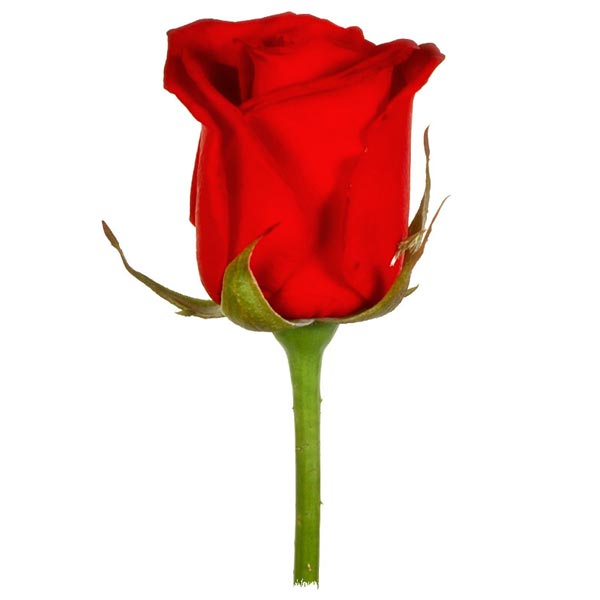 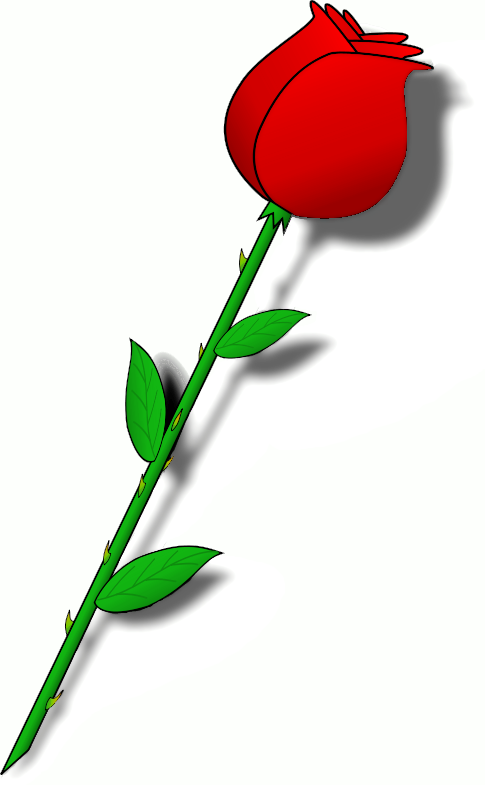 মাহফুজ মাহবুব
সিনিয়র প্রভাষক (জীববিজ্ঞান)
মেট্রোপলিটন  কলেজ
বিজ্ঞান 
শ্রেণি: নবম-দশম
অধ্যায়: প্রথম 
পাঠ: ১.1.5
তোমরা কী বলতে পারো চিত্রের খাদ্য গুলোর ঊপাদান কী?
খাদ্যগুলো আমাদের দেহে কেনো প্রয়োজন?
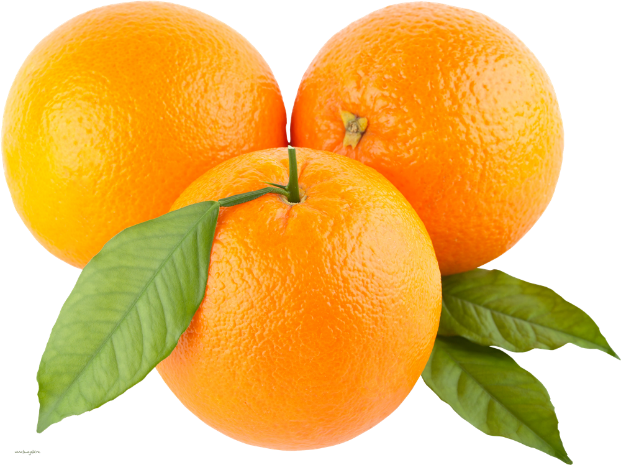 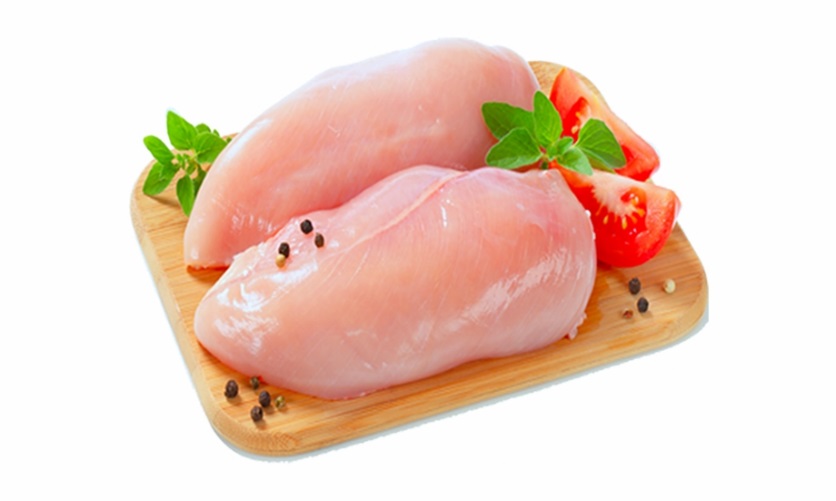 স্বাভাবিক বৃদ্ধি এবং পুষ্টির জন্য ভিটামিনের মতো  অন্য একটি পদার্থ প্রয়োজন বলতে পারো তার নাম কী?
কমলা
মাংস
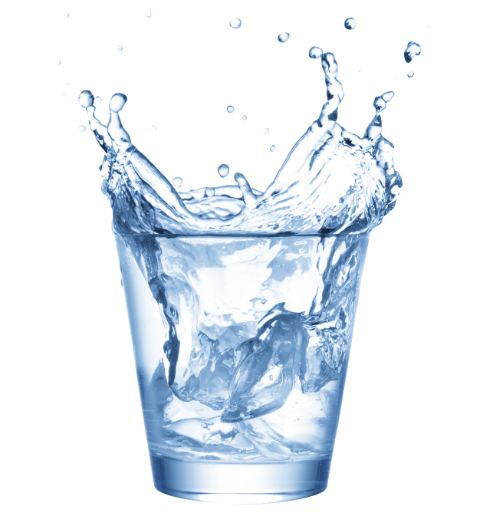 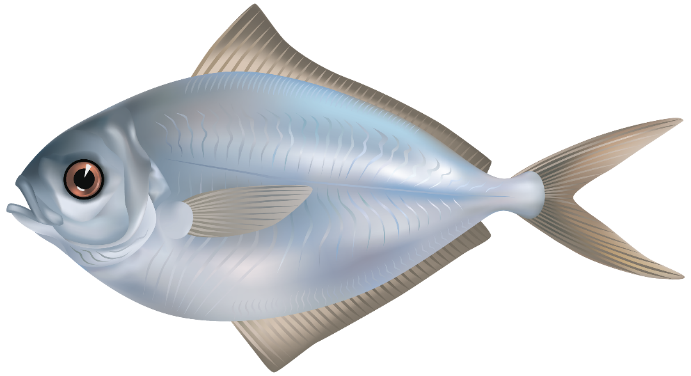 মাছ
পানি
[Speaker Notes: ১।দুধ ,ডিম , মাছ এর মধ্যে কোন উপাদান আছে ? ২। চোখ ফ্যাকাসে হয়ে যায় কেনো?]
আজকের পাঠ
খনিজ পদার্থ,পানি
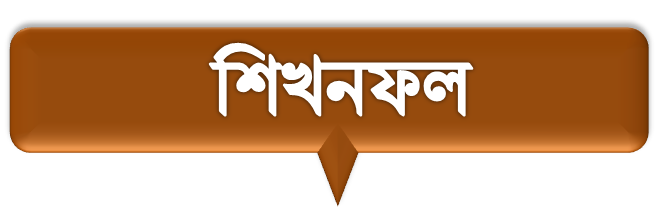 এই পাঠশেষে শিক্ষার্থীরা…
১। খনিজ পদার্থ কী তা বলতে পারবে;
 ২। খনিজ পদার্থ এর উৎস ব্যাখ্যা করতে পারবে;
 ৩। পানির  প্রয়োজনীয়তা ব্যাখ্যা করতে পারবে।
বলতে পারো রক্তের প্রধান উপাদান কী?
তোমরা কী বলতে পারো এটি কোথায় সঞ্চিত থাকে?
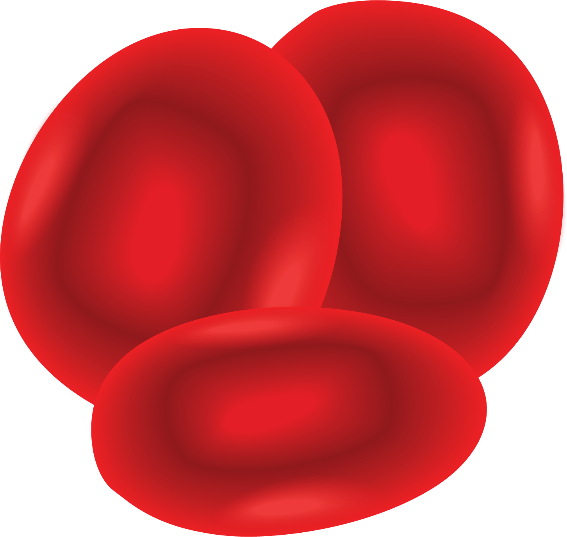 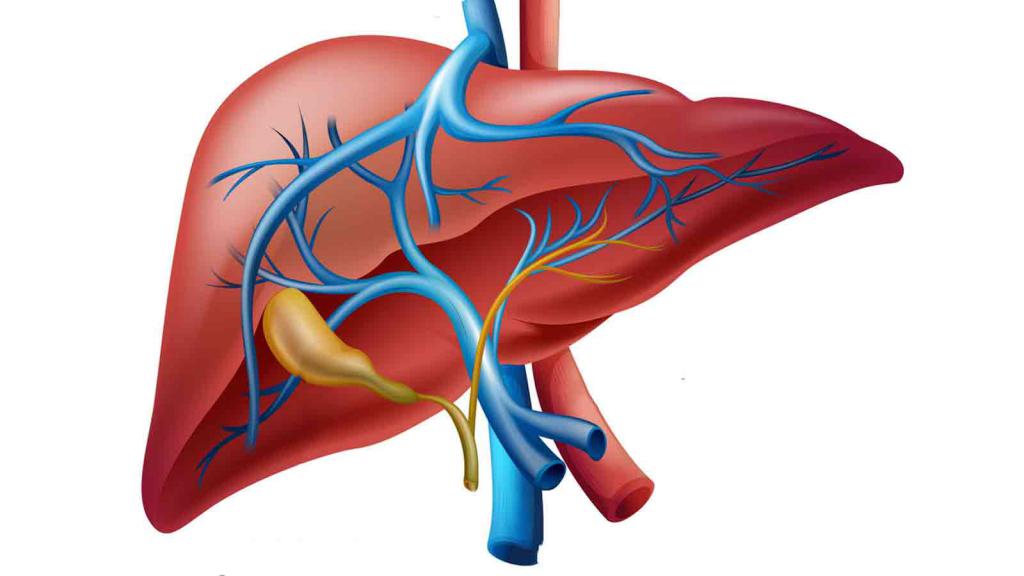 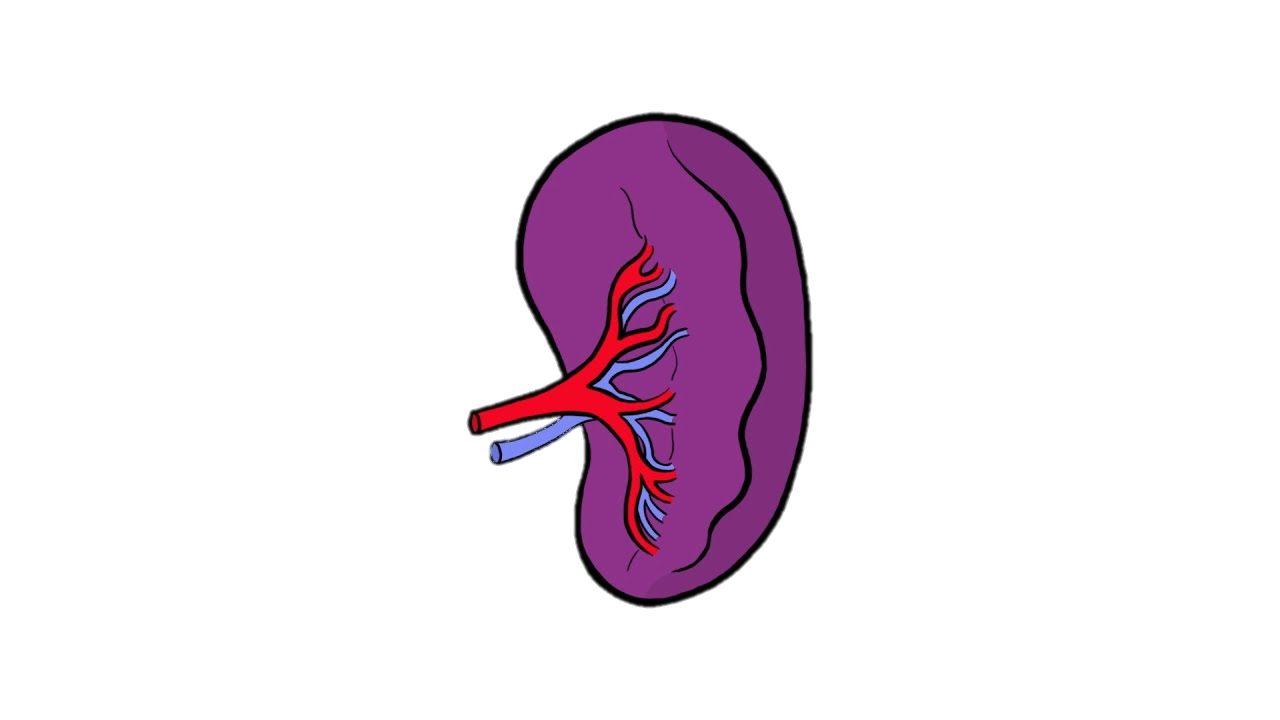 লোহিত কণিকা
লৌহ
যকৃৎ
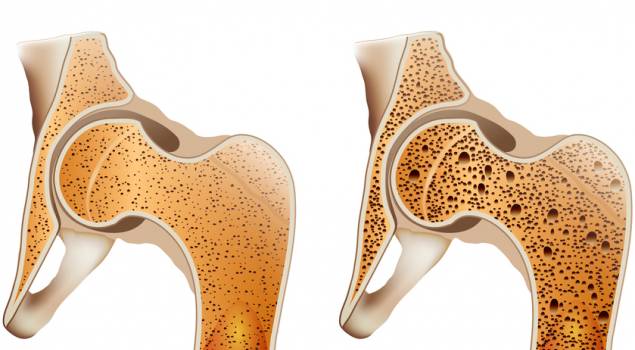 প্লীহা
অস্থিমজ্জা
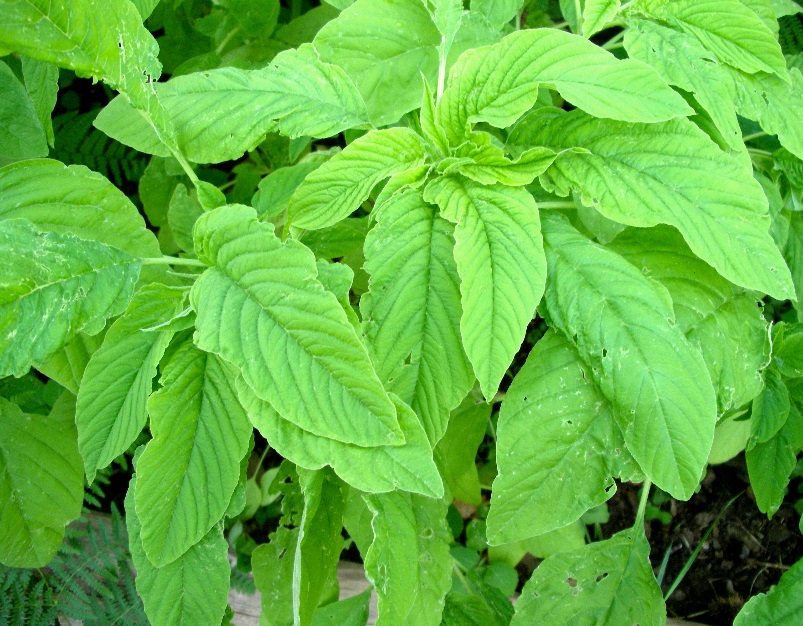 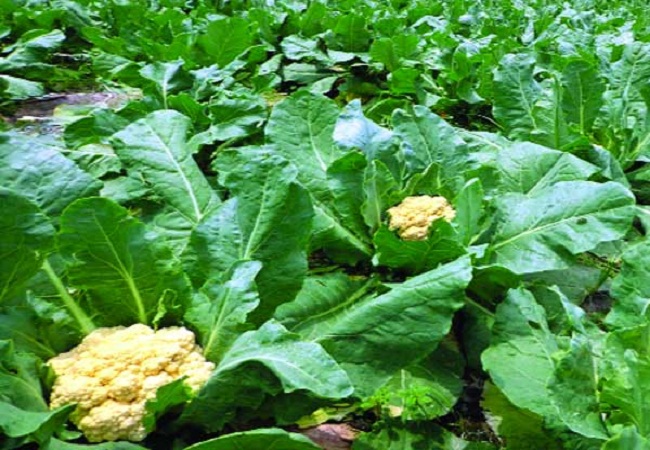 তোমার কী বলতে পারো লৌহ জাতীয় খাদ্য এর উৎস কী?
নটেশাক
ফুলকপির পাতা
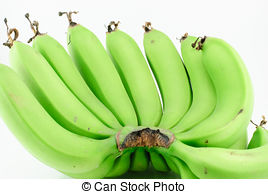 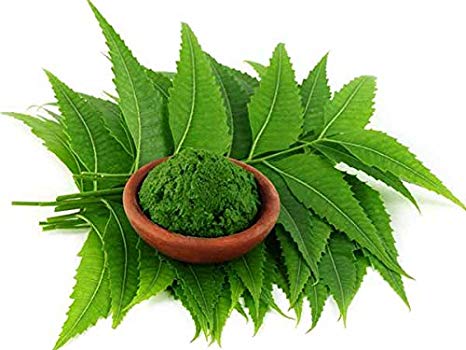 কাচাকলা
নিমপাতা
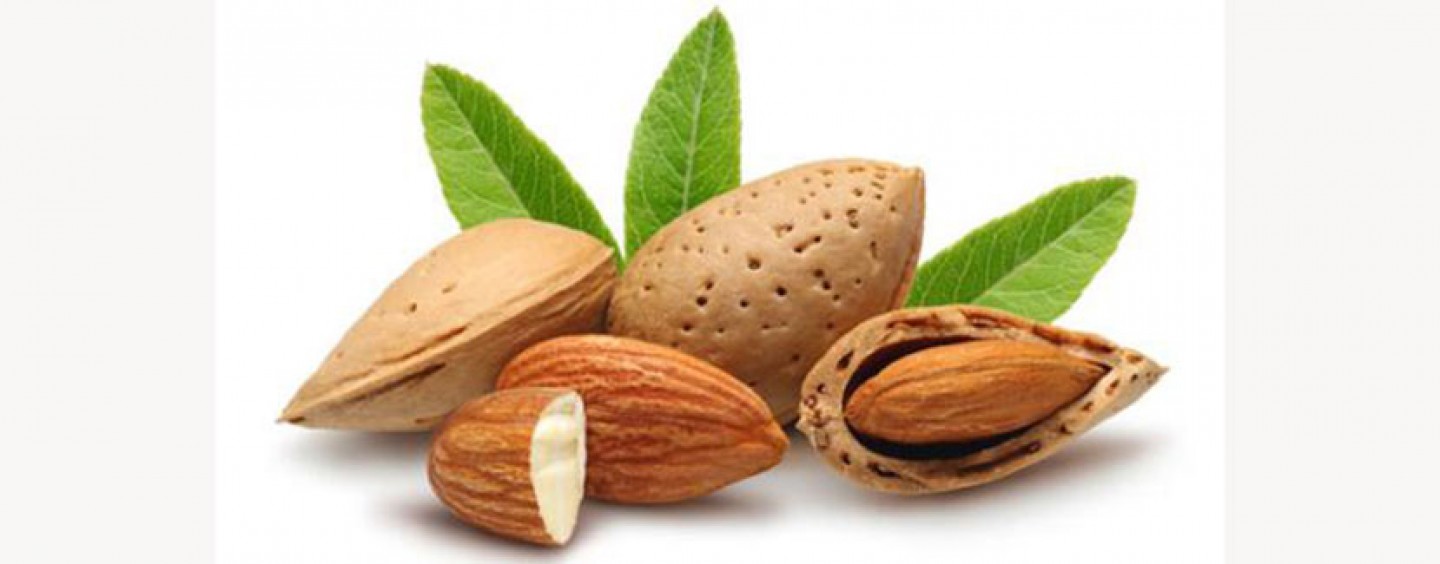 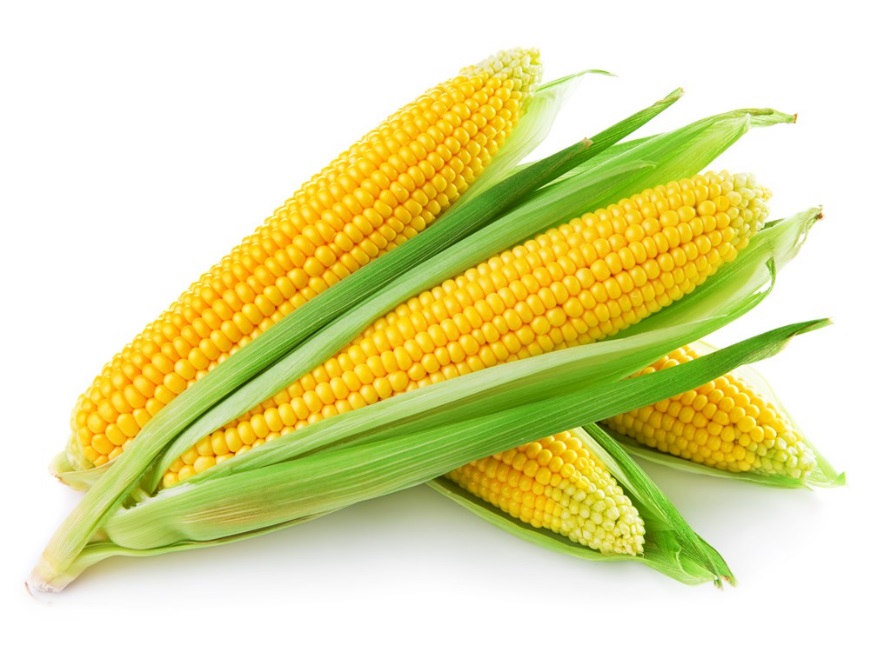 ভুট্টা
বাদাম
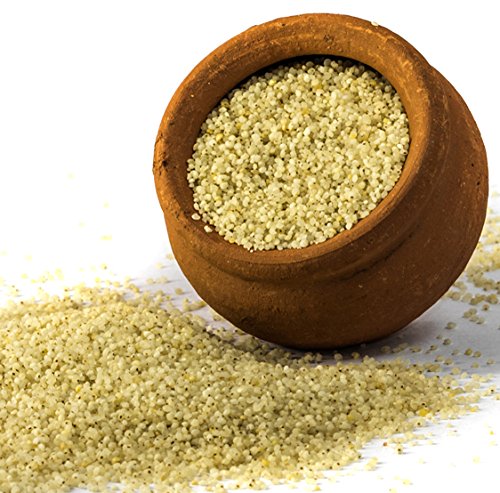 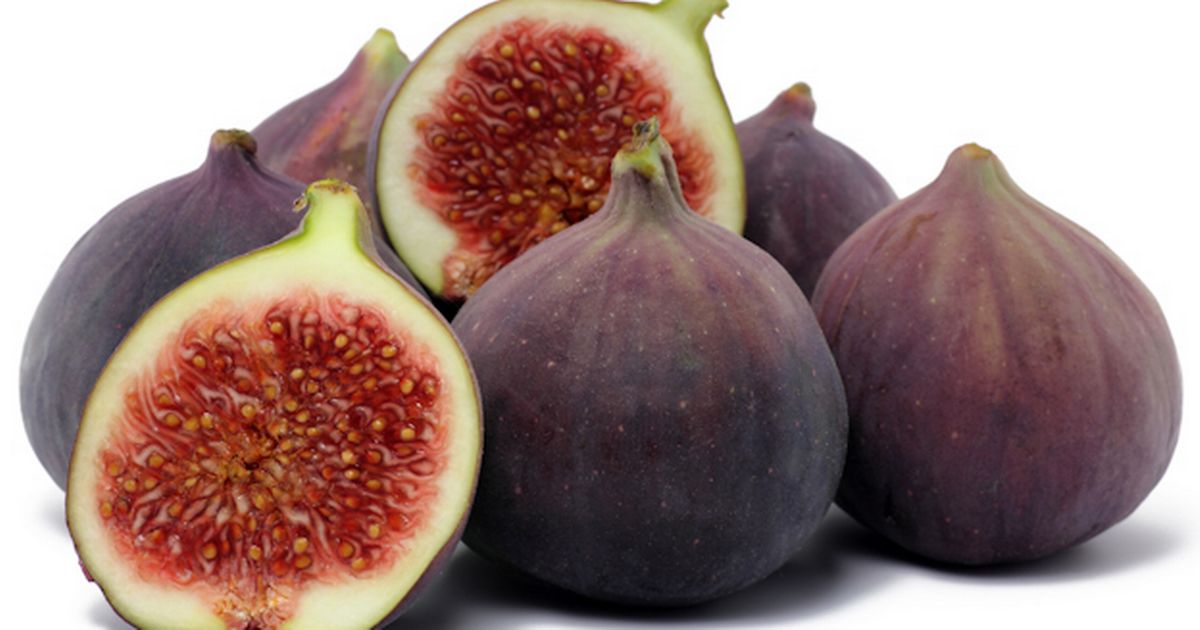 গম
ডুমুর
বজরা
তোমরা কী বলতে পারো লৌহের অভাবে আমাদের কী সম্যাসার সম্মুখীন হতে হয়?
লৌহের প্রধান কাজ হলো হিমোগ্লোবিন গঠনে সহায়তা করা ।হিমোগ্লোবিন কমে গেলে রক্তশুণ্যতা রোগ হয়।
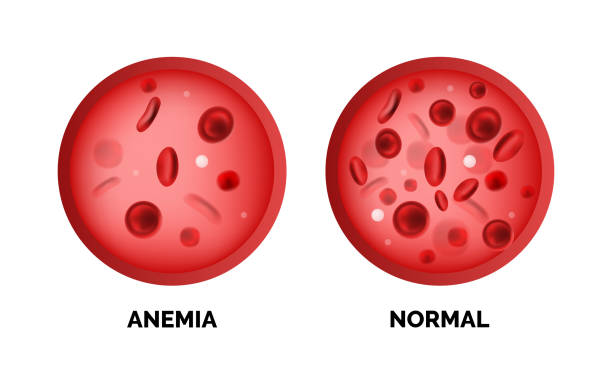 রক্তশূন্যতা রোগের লক্ষন গুলো কী কী তোমরা কী তা বলতে পারো?
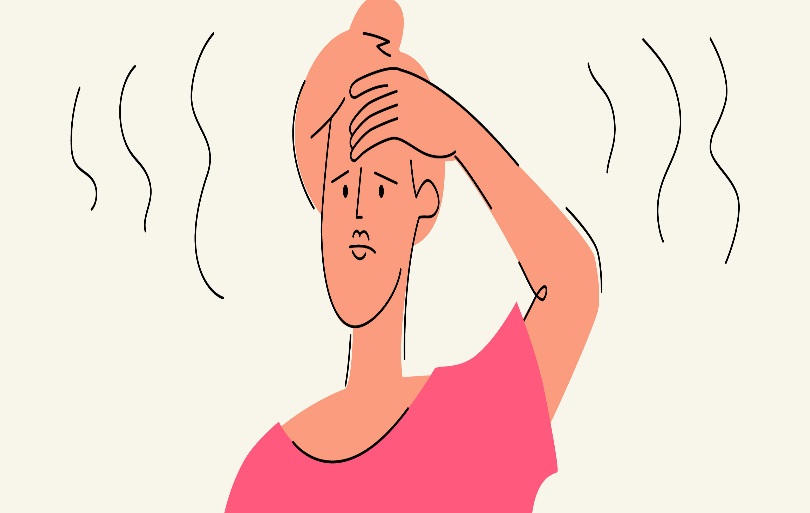 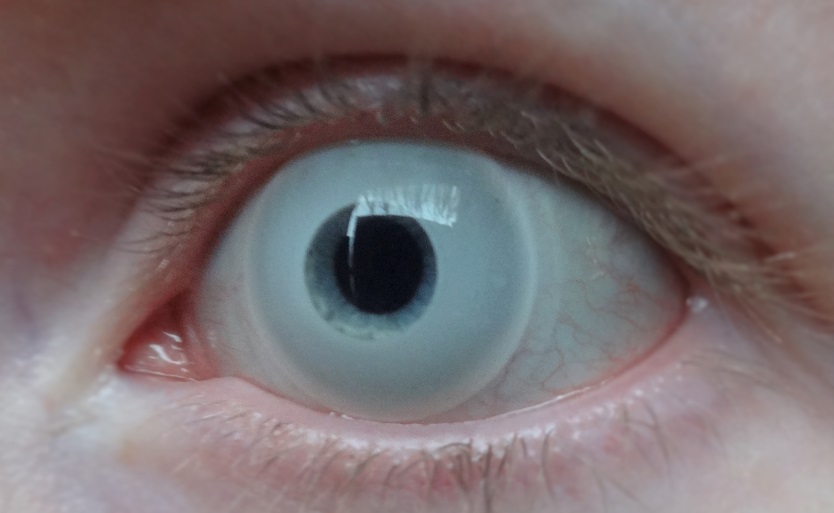 মাথা  ঘোরা
চোখ ফ্যাকাসে হওয়া
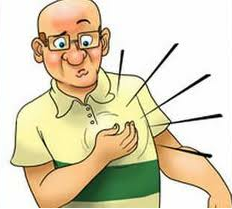 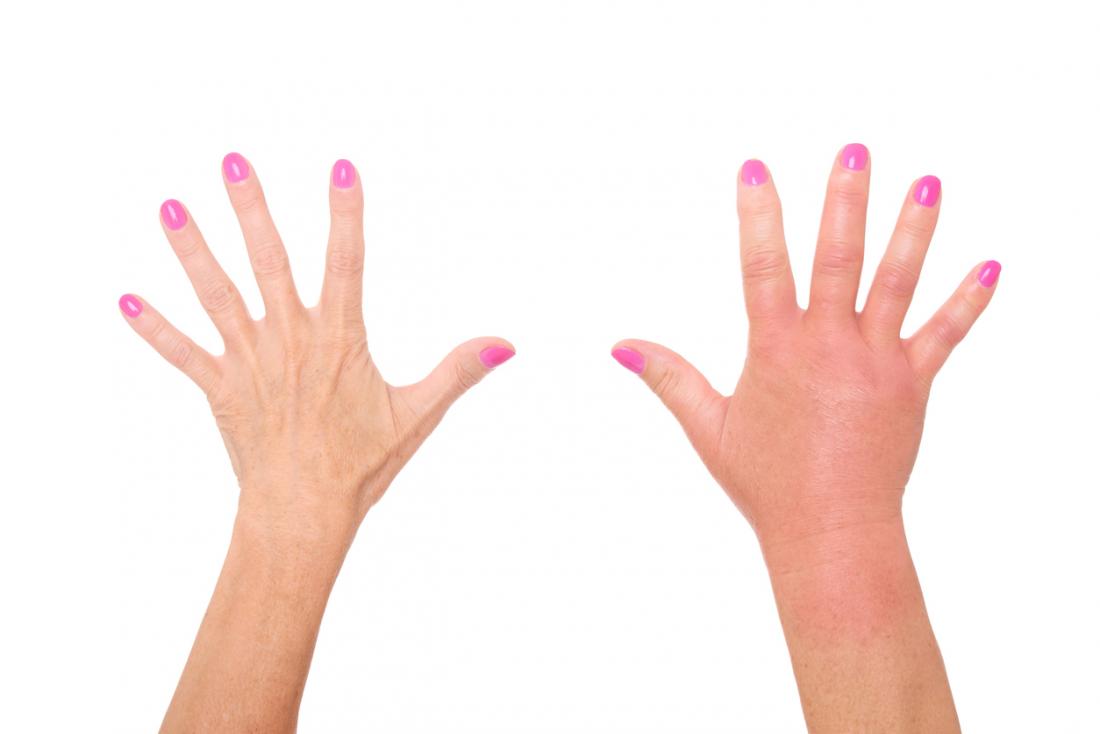 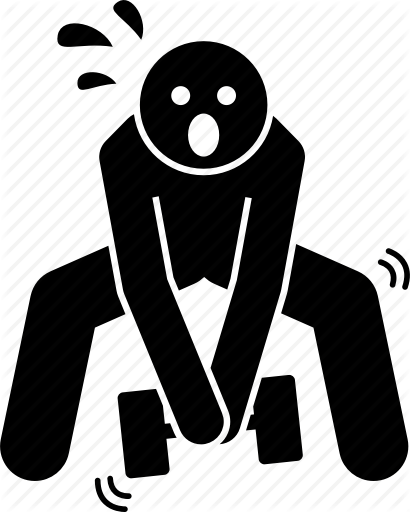 হাত ফোলা
দূর্বলতা
বুক ধড়ফড়
তোমরা কী বলতে পারো  কোন খাবার গুলো খেলে ক্যালসিয়ামের চাহিদা পূরণ হবে?
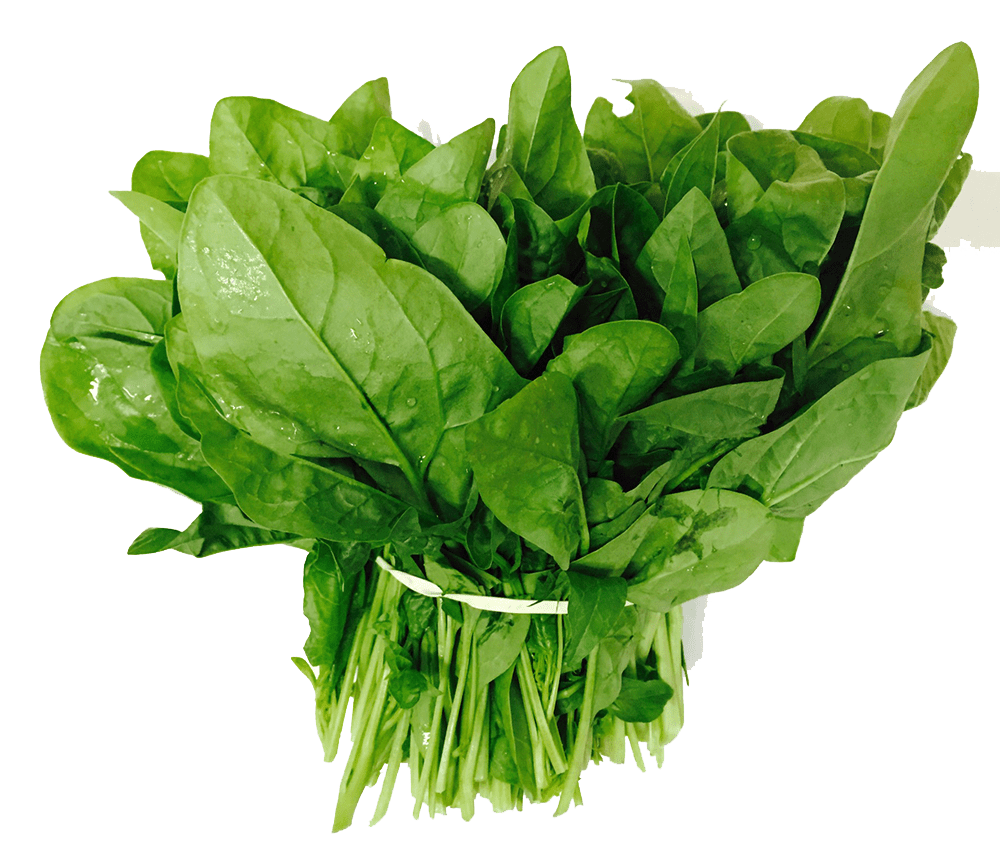 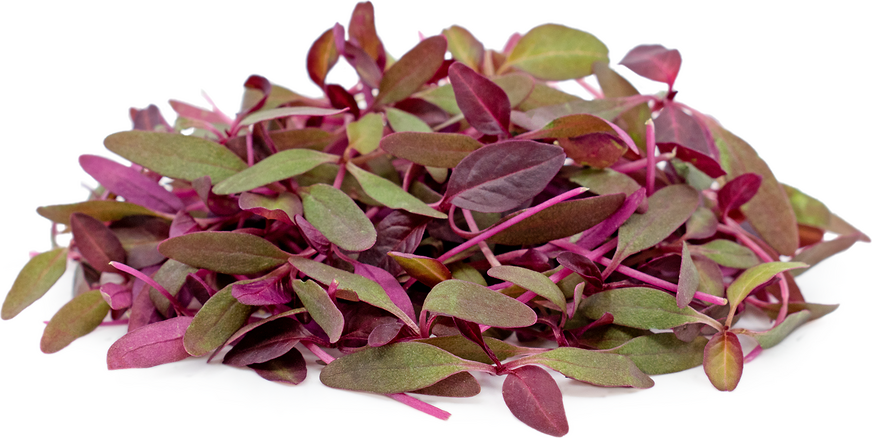 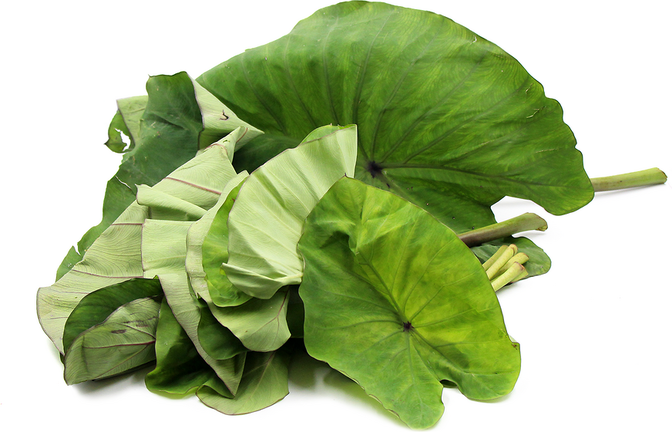 পালংশাক
কচুশাক
লাল শাক
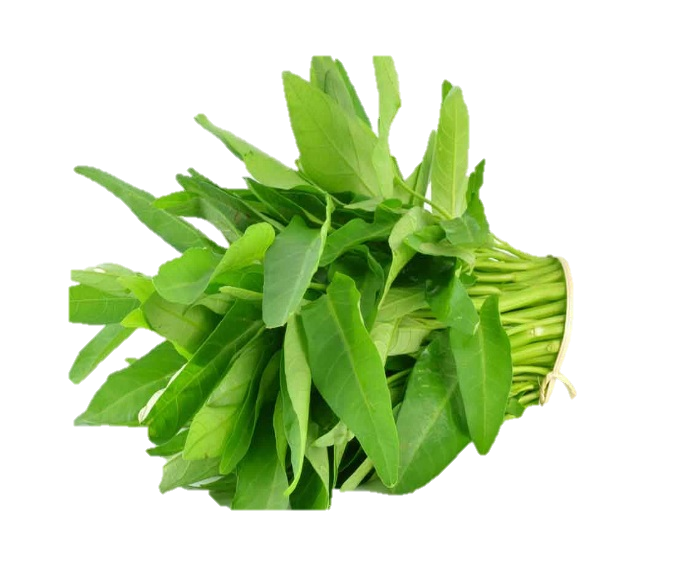 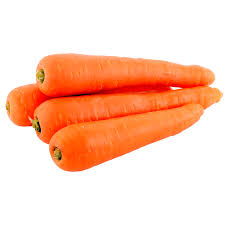 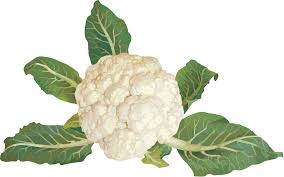 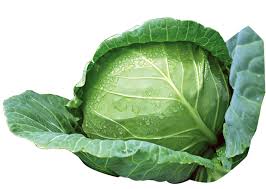 ফুলকপি
গাজর
বাধাকপি
কলমিশাক
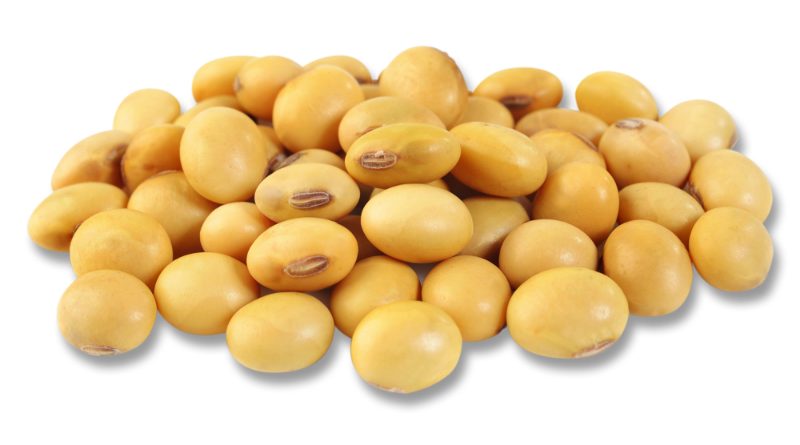 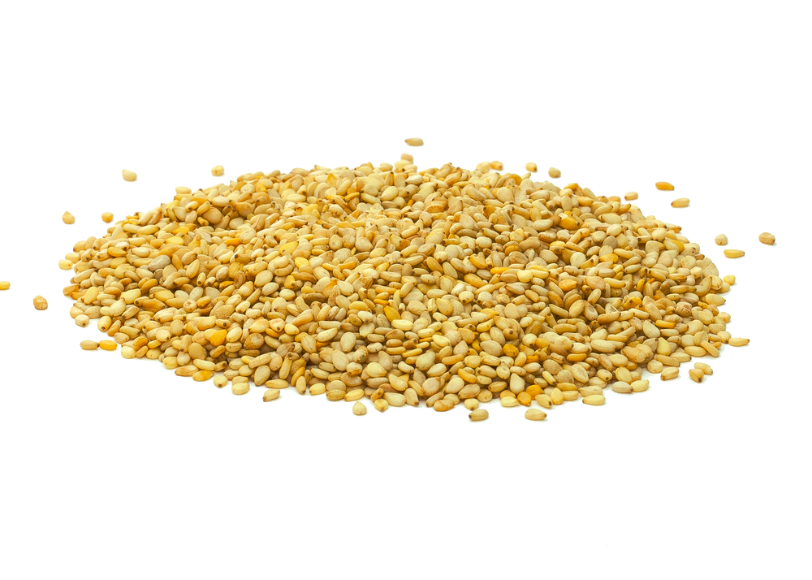 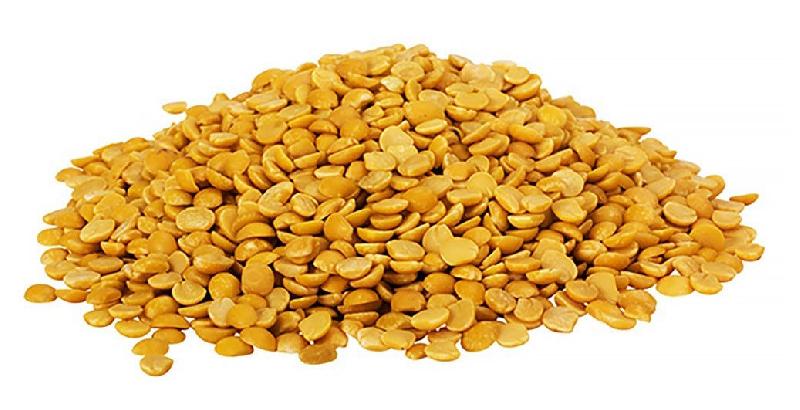 সয়াবিন
ডাল
তিল
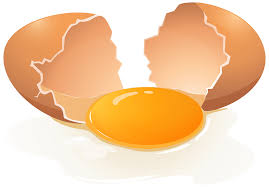 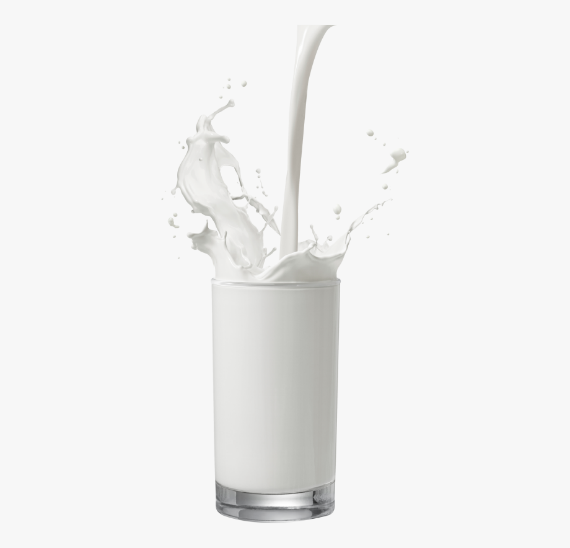 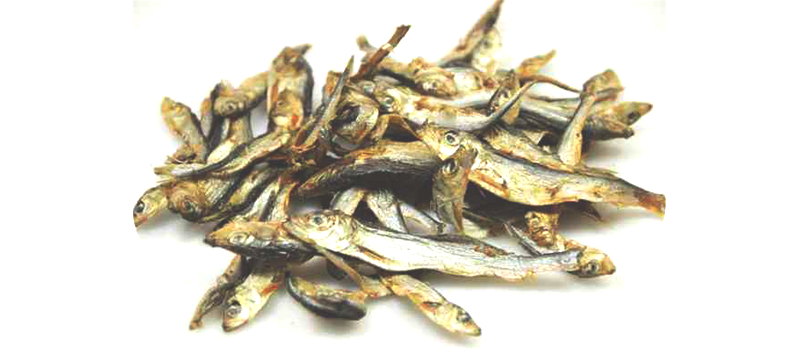 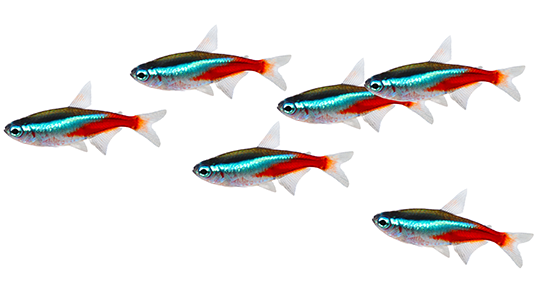 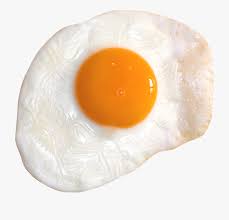 ছোট মাছ
শুটকি
দুধ
ডিম
তোমরা কী বলতে পারো ক্যালসিয়াম  আমাদের কেনো প্রয়োজন?
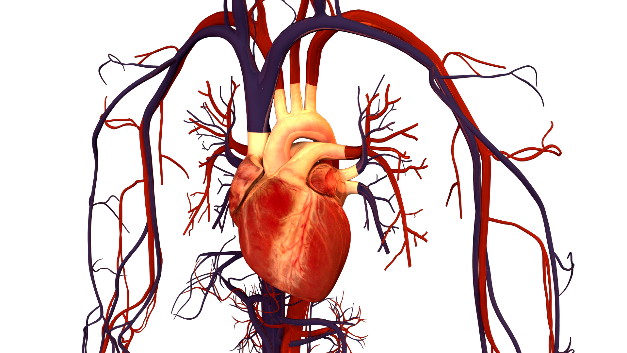 রক্ত সঞ্চালন
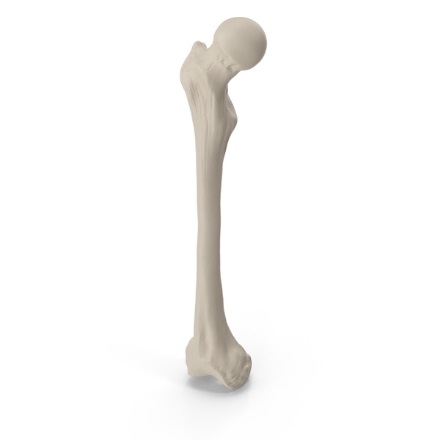 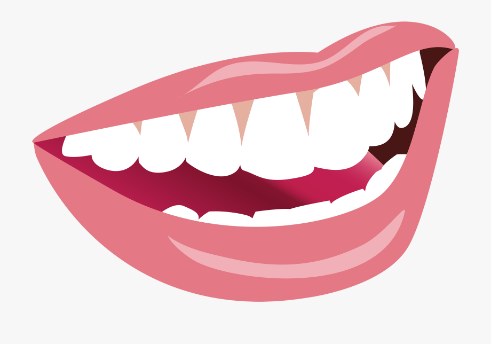 হাড় এবং দাঁতের গঠন শক্ত রাখা।
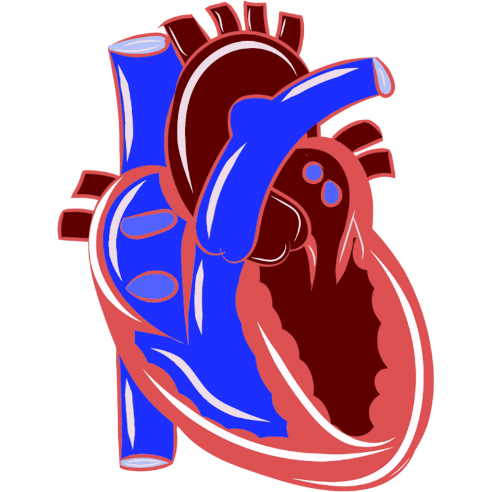 হৃদপিণ্ডের পেশির স্বাভাবিক  সংকোচনে সাহায্য করা
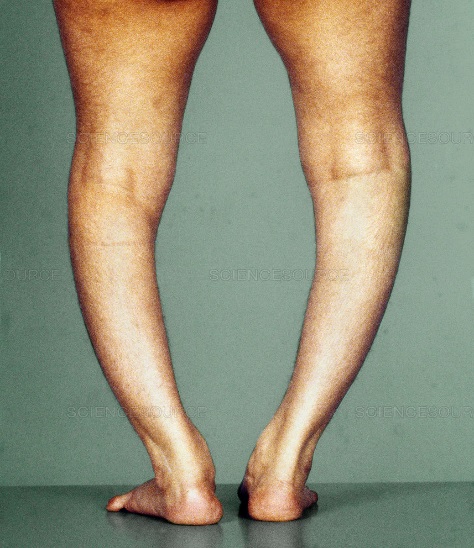 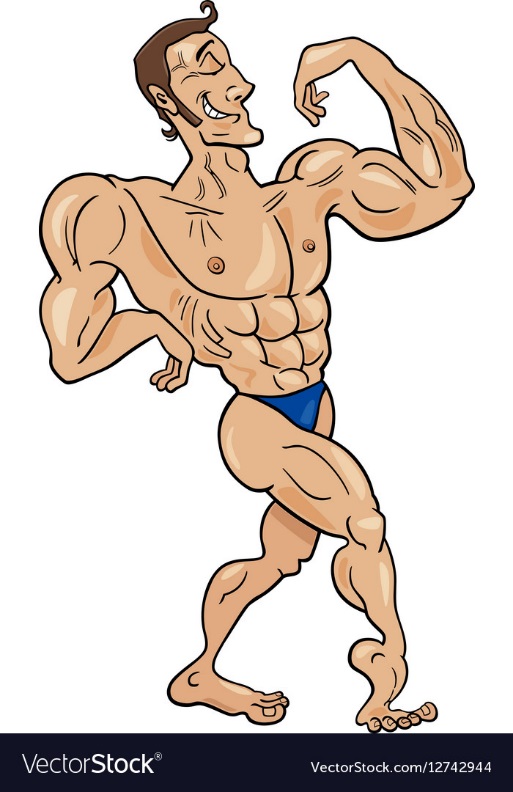 রিকেটস রোগ হয়।
পেশি সঞ্চালনে সাহায্য করে।
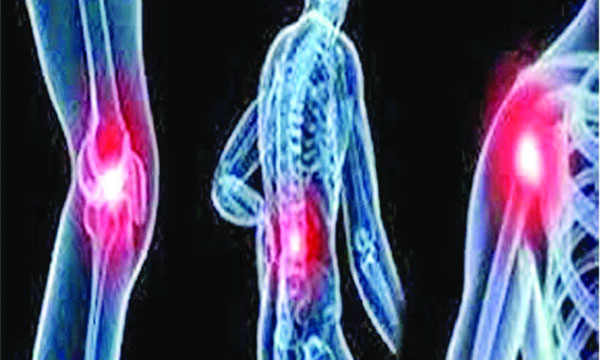 বয়স্ক নারীদের অস্টিম্যালেসিয়া
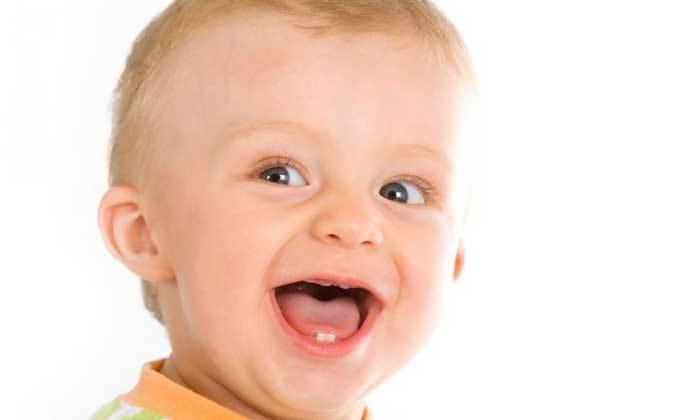 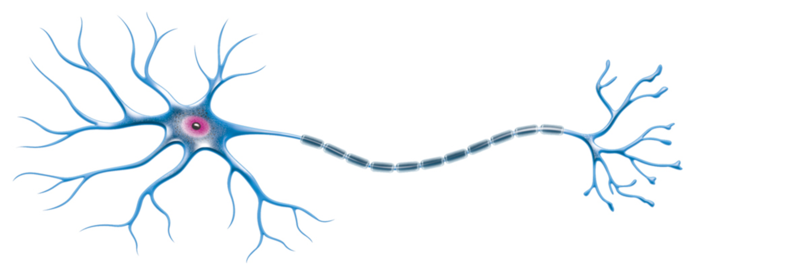 স্নায়ু সঞ্চালনে সাহায্য করে।
শিশুদের দাঁত উঠতে দেরি হয়।
ফসফরাসের উদ্ভিজ্জ উৎস কী?
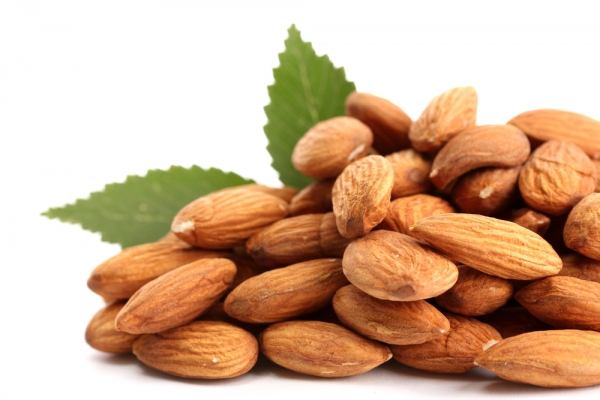 বাদাম
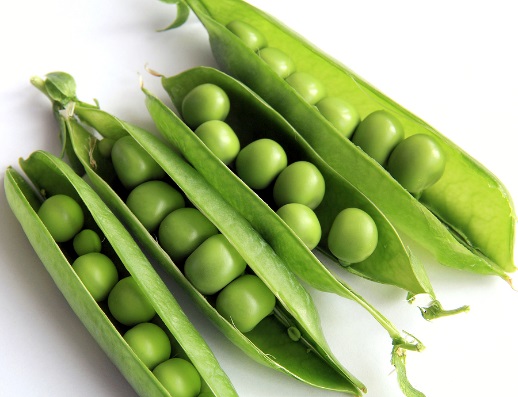 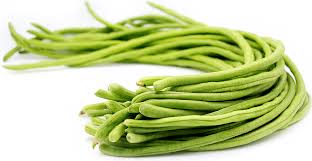 বরবটি
মটরশুটি
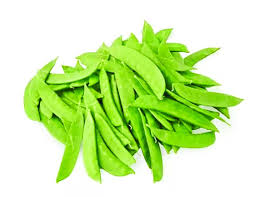 শিম
ফসফরাসের  প্রাণিজ উৎস কী?
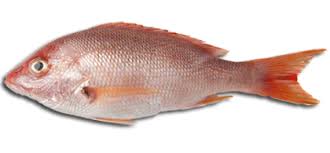 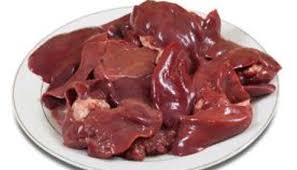 মাছ
যকৃত
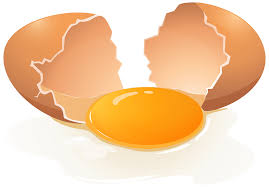 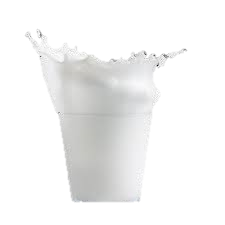 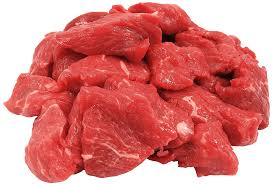 ডিম
দুধ
মাংস
দেহে ক্যালসিয়ামের দিক থেকে খনিজ লবণগুলোর মধ্যে ক্যালসিয়ামের পরেই কার স্থান?
ফসফরাসের প্রধান কাজ কী?
ফসফরাস
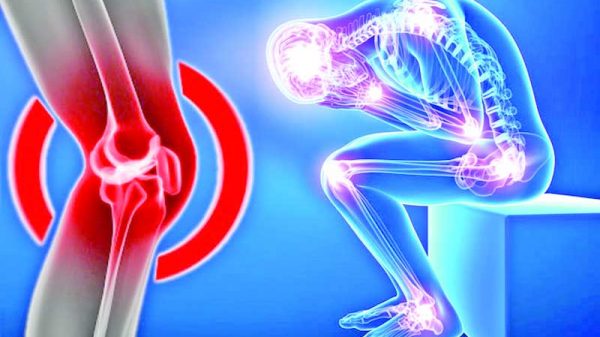 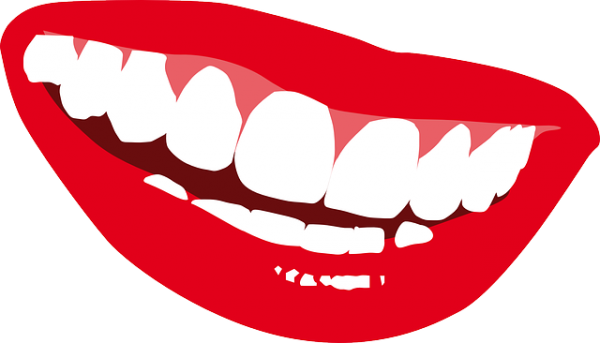 ফসফরাসের প্রধান কাজ হলো হাড় ও দাঁত গঠন করা।
ফসফরাসের অভাবে কোন রোগ দেখা দেয়?
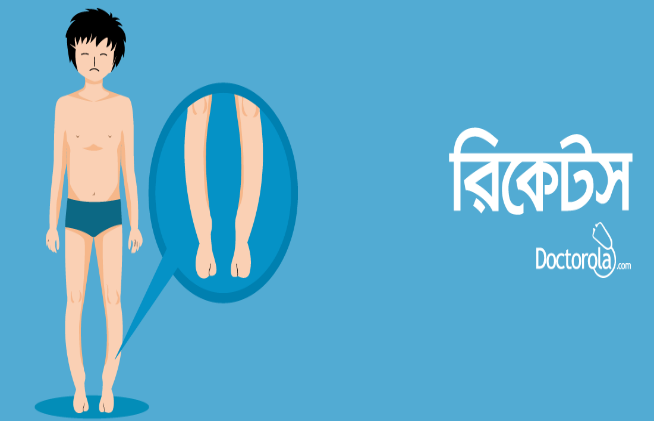 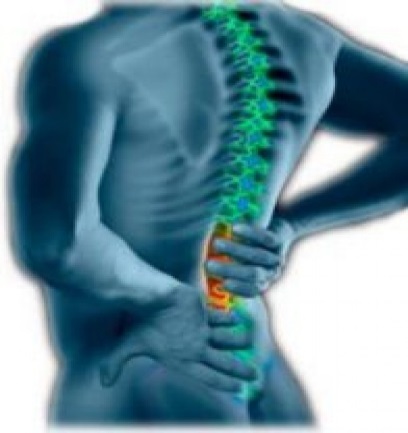 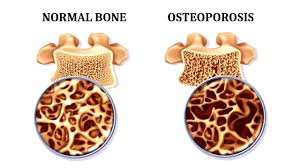 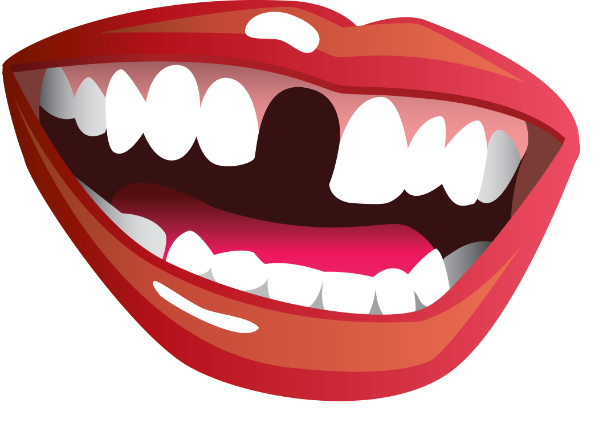 রিকেটস
দন্তক্ষয়
অস্থিক্ষরতা
খাদ্যের প্রধান উপাদান কী?
পানি
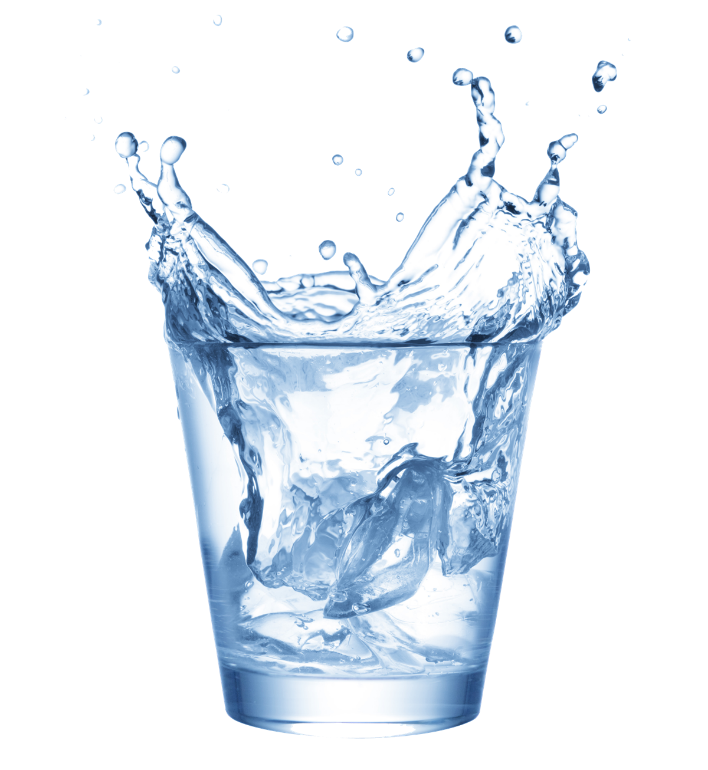 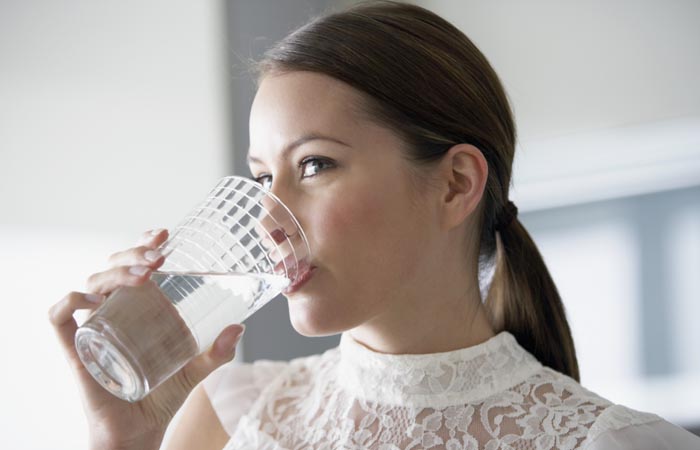 পানি
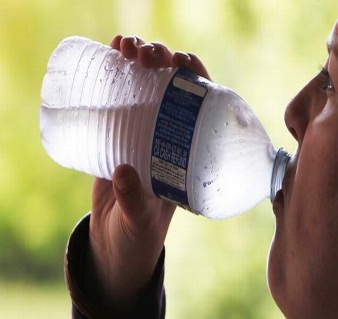 এ জাতীয় খাবার সকল খাদ্য গ্রহণ, হজম ও শোষণে সহায়তা করে।
কাজ:
৬০-৭০ ভাগ
আমাদের দৈহিক ওজনের কত ভাগ পানি?
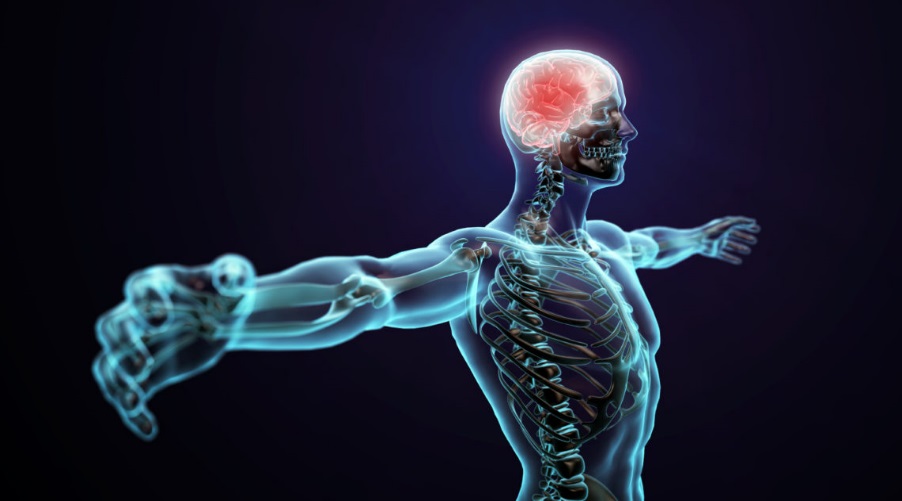 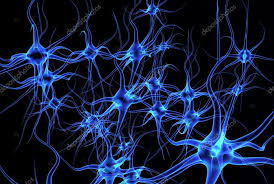 পানি আমাদের দেহে কী কাজ করে?
স্নায়ু গঠনে সাহায্য করে
দেহের গঠন এবং অভ্যন্তরীণ
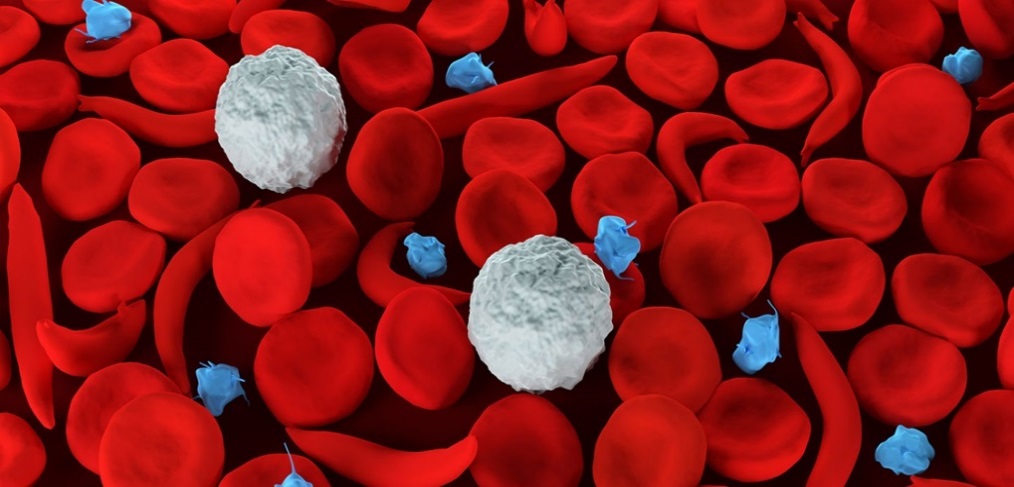 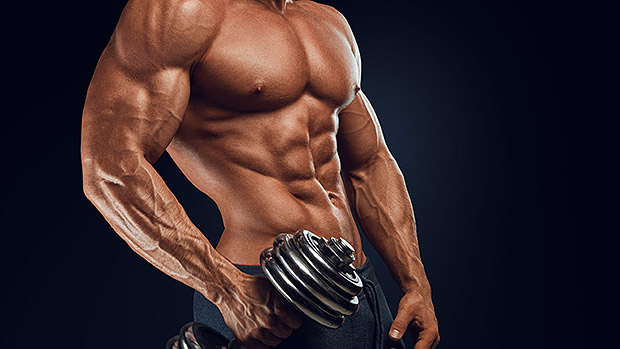 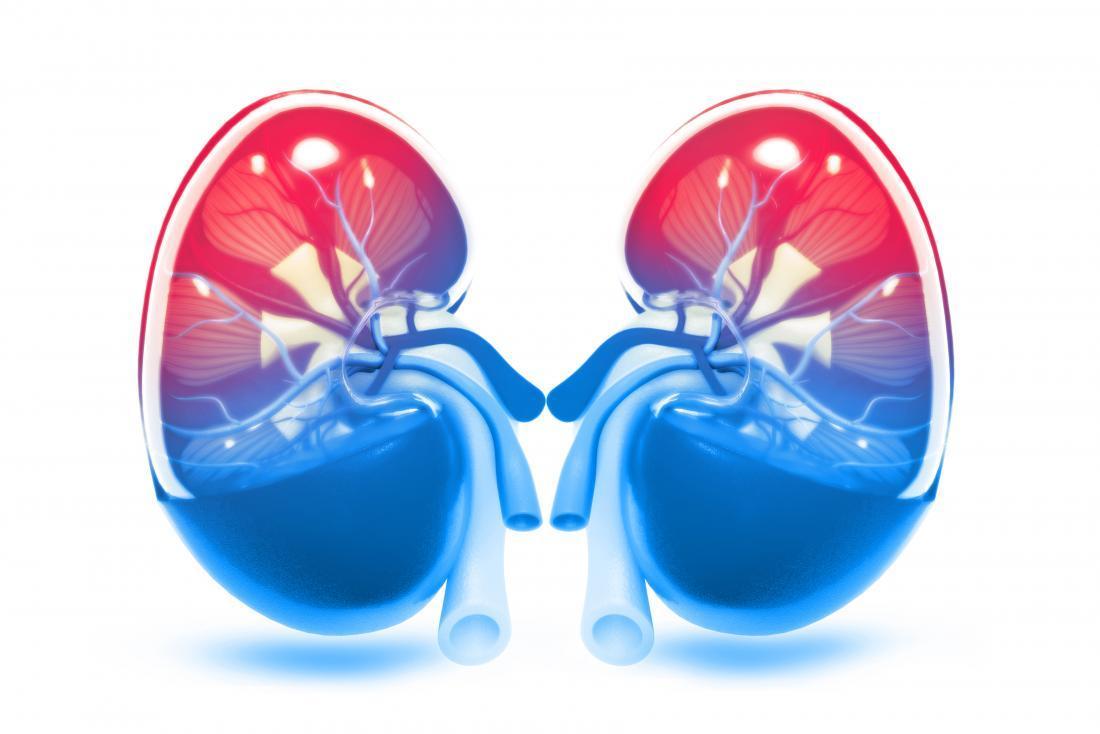 রক্ত গঠনে সাহায্য
মূত্র শরীর থেকে বের করে।
শরীর থেকে ঘাম বের করে।
পানির অভাব হলে কী সম্যাসার সম্মূখীন হয় ?
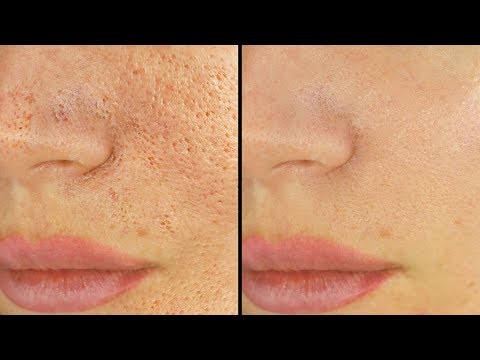 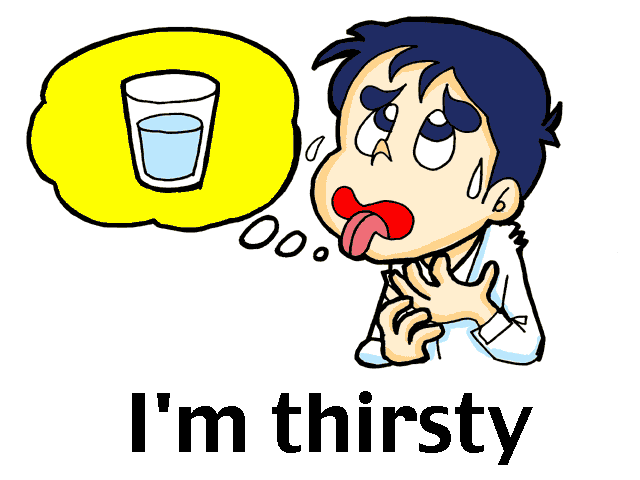 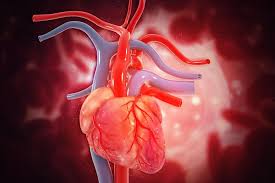 ত্বক কুচকে যায়।
রক্ত সঞ্চালনে ব্যাঘাত হয়
শরীরে পানির অভাব হলে তীব্র পিপাসা হয় ।
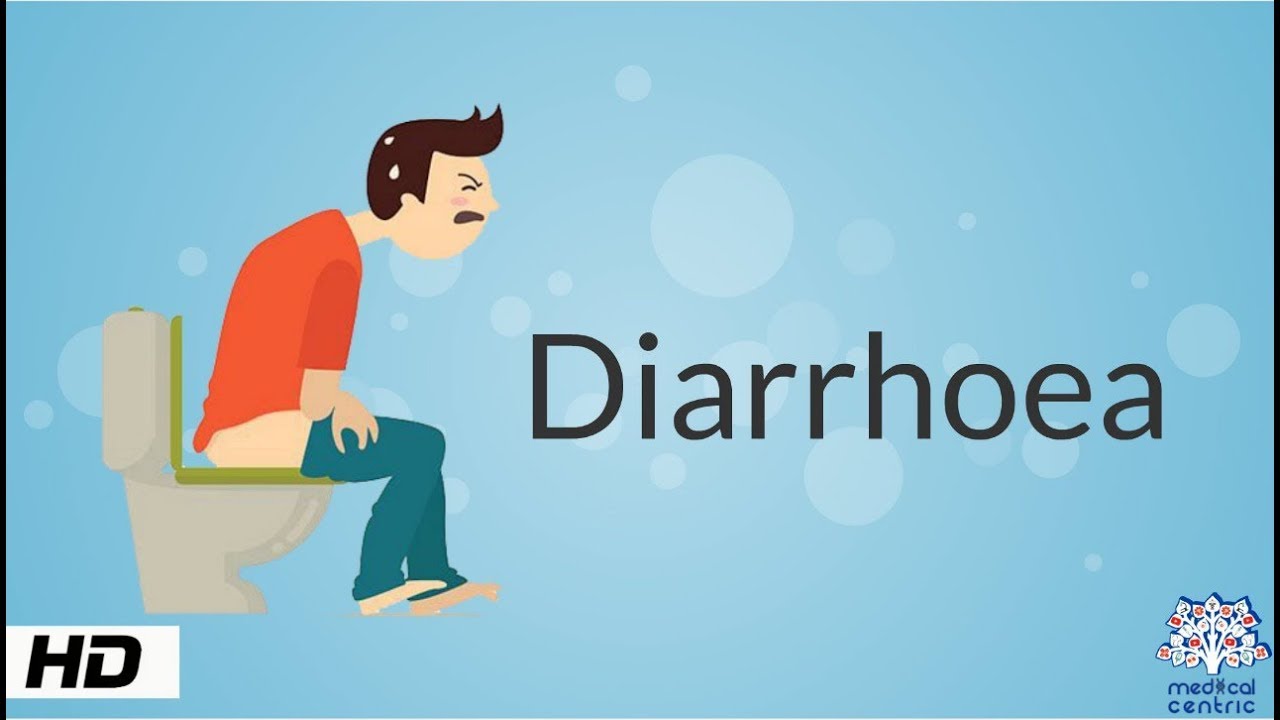 পানির অভাব হলে ডায়রিয়া হয়
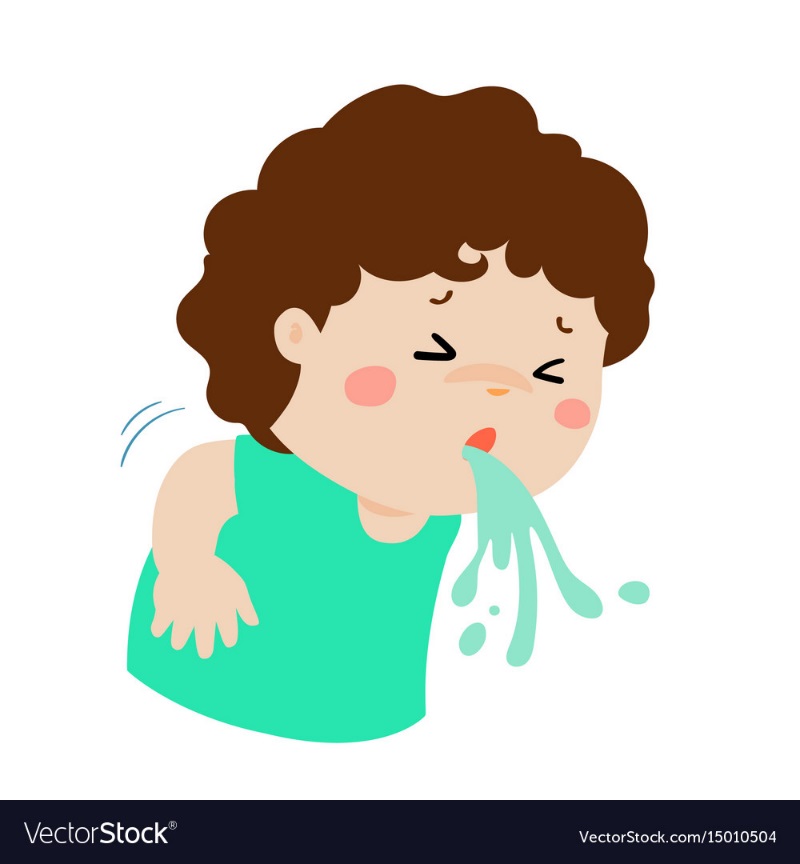 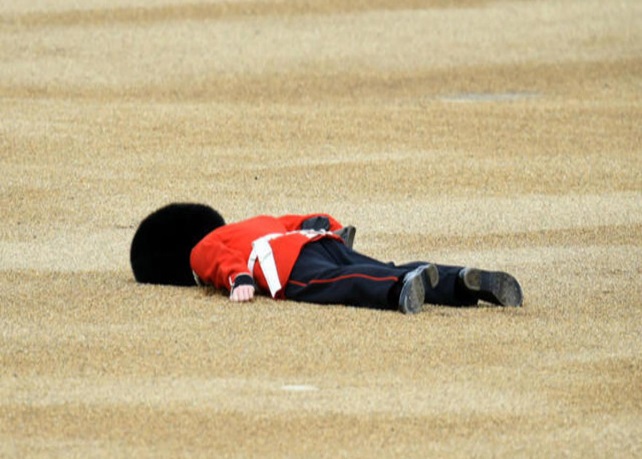 শরীরে ১০ভাগ কমে গেলে বেহুশ হয়ে যায়
তোমরা কী বলতে পারো কিভাবে স্যালাইন তৈরি করতে হয়?
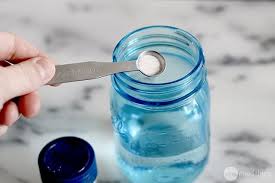 এক চিমটি লবণ,এক মুঠ গুড় এবং এক গ্লাস পানি  মিশিয়ে স্যালাইন তৈরি  করা যায়।
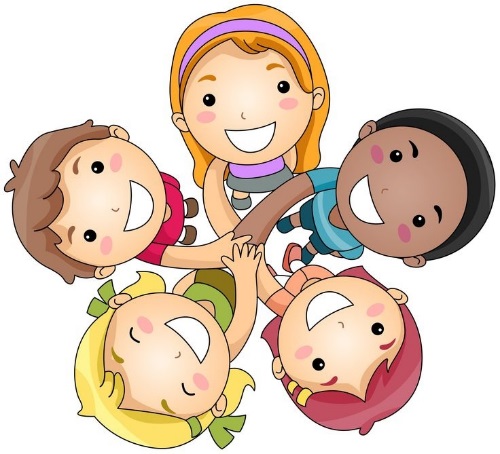 দলীয় কাজ
ক্যালসিয়াম ও ফসফরাস জাতীয় খাদ্য আজকে কী কী খেয়েছো তার তালিকা তৈরি করো।
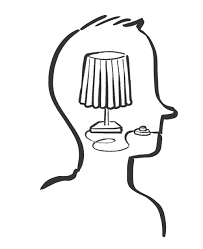 মূল্যায়ন
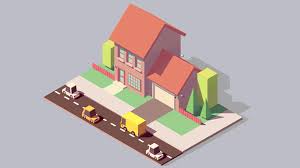 বাড়ির কাজ
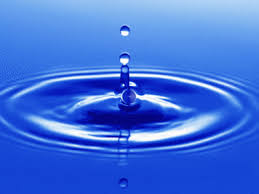 পানির গুরুত্ব বিশ্লেষণ কর।
সবাইকে ধন্যবাদ
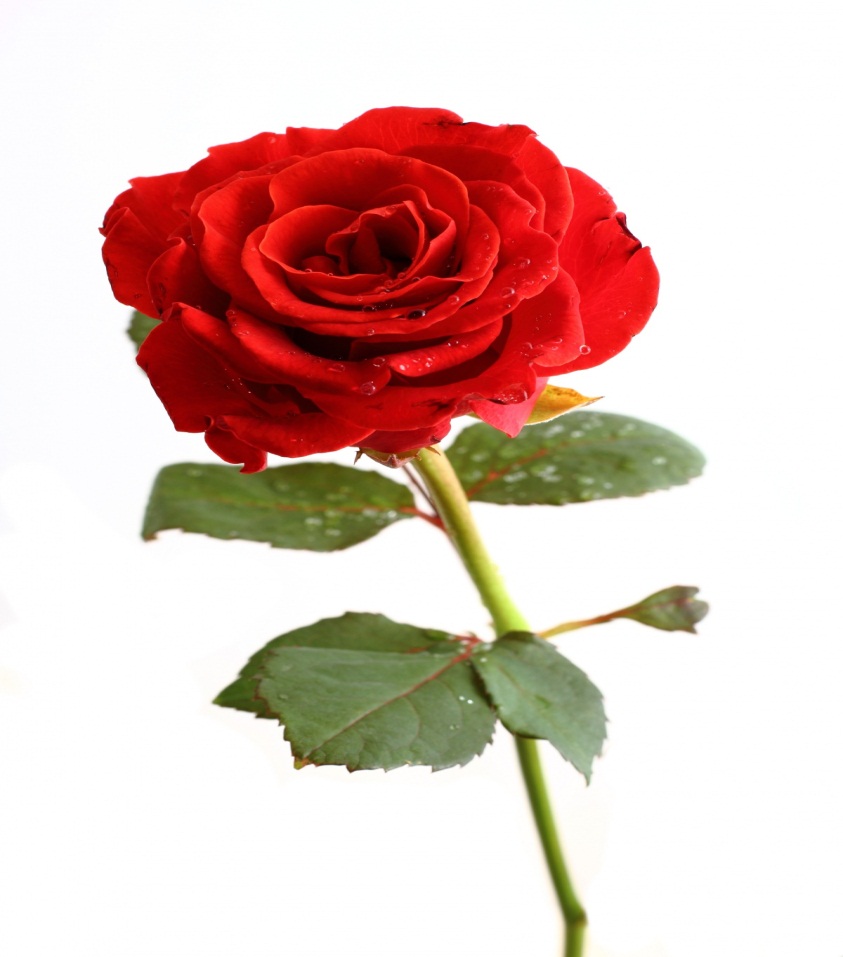